Relational Algebra and Calculus:Introduction to SQL
University of California, Berkeley
School of Information
IS 257: Database Management
IS 257 – Fall 2012
Announcements
TA for the course
Accounts set up (?)
IS 257 – Fall 2012
Lecture Outline
Review
Logical Design and Normalization
Relational Algebra
Relational Calculus
Introduction to SQL
IS 257 – Fall 2012
Lecture Outline
Review
Logical Design and Normalization
Relational Algebra
Relational Calculus
Introduction to SQL
IS 257 – Fall 2012
Normalization
Normalization theory is based on the observation that relations with certain properties are more effective in inserting, updating and deleting data than other sets of relations containing the same data
Normalization is a multi-step process beginning with an “unnormalized” relation
Hospital example from Atre, S. Data Base: Structured Techniques for Design, Performance, and Management.
IS 257 – Fall 2012
Normal Forms
First Normal Form (1NF)
Second Normal Form (2NF)
Third Normal Form (3NF)
Boyce-Codd Normal Form (BCNF)
Fourth Normal Form (4NF)
Fifth Normal Form (5NF)
IS 257 – Fall 2012
Normalization
Unnormalized Relations
First normal form
Functional dependencyof nonkey attributes on the primary key - Atomic values only
Second normal form
No transitive dependency between nonkey attributes
Third normal form
Boyce-
Codd and
Higher
Full Functional dependencyof nonkey attributes on the primary key
All determinants are candidate keys - Single multivalued dependency
IS 257 – Fall 2012
Normalizing to death
Normalization splits database information across multiple tables.
To retrieve complete information from a normalized database, the JOIN operation must be used.
JOIN tends to be expensive in terms of processing time, and very large joins are very expensive.
IS 257 – Fall 2012
Downward Denormalization
Before:
After:
Customer   
ID
Address
Name
Telephone
Order   
Order No
Date Taken
Date Dispatched
Date Invoiced
Cust ID
Order   
Order No
Date Taken
Date Dispatched
Date Invoiced
Cust ID
Cust Name
Customer   
ID
Address
Name
Telephone
IS 257 – Fall 2012
Upward Denormalization
Order   
Order No
Date Taken
Date Dispatched
Date Invoiced
Cust ID
Cust Name
Order Price
Order Item   
Order No
Item No
Item Price
Num Ordered
Order   
Order No
Date Taken
Date Dispatched
Date Invoiced
Cust ID
Cust Name
Order Item   
Order No
Item No
Item Price
Num Ordered
IS 257 – Fall 2012
Denormalization
Usually driven by the need to improve query speed
Query speed is improved at the expense of more complex or problematic DML (Data manipulation language) for updates, deletions and insertions.
IS 257 – Fall 2012
Using RDBMS to help normalize
Example database: Cookie
Database of books, libraries, publisher and holding information for a shared (union) catalog
IS 257 – Fall 2012
Cookie relationships
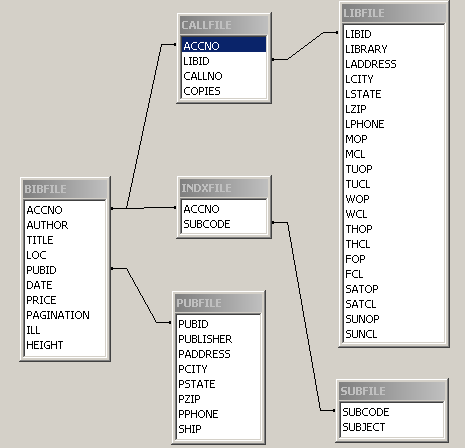 IS 257 – Fall 2012
Cookie BIBFILE relation
IS 257 – Fall 2012
How to Normalize?
Currently no way to have multiple authors for a given book, and there is duplicate data spread over the BIBFILE table
Can we use the DBMS to help us normalize?
It is possible (but takes a bit more SQL knowledge than has been hinted at so far)
We will return to this problem later
But CONCEPTUALLY…
IS 257 – Fall 2012
Using RDBMS to Normalize
Create a new table for Authors that includes author name and an automatically incrementing id number (for primary key)
Populate the table using the unique author names (which get assigned id numbers) by extracting them from the BIBFILE
Create a new table containing a author_id and an ACCNO
Populate the new table by matching the Authors and BIBFILE names
Drop the Author name column from BIBFILE
IS 257 – Fall 2012
[Speaker Notes: CREATE TABLE newtab SELECT … FROM oldtab WHERE …
ALTER TABLE newtab ADD new_id INT UNSIGNED NOT NULL AUTO_INCREMENT, ADD PRIMARY KEY (new_id);]
Advantages of RDBMS
Relational Database Management Systems (RDBMS)
Possible to design complex data storage and retrieval systems with ease (and without conventional programming).
Support for ACID transactions
Atomic 
Consistent
Independent
Durable
IS 257 – Fall 2012
Advantages of RDBMS
Support for very large databases
Automatic optimization of searching (when possible)
RDBMS have a simple view of  the database that conforms to much of the data used in business
Standard query language (SQL)
IS 257 – Fall 2012
Disadvantages of RDBMS
Until recently, no real support for complex objects such as documents, video, images, spatial or time-series data. (ORDBMS add -- or make available support for these)
Often poor support for storage of complex objects from OOP languages (Disassembling the car to park it in the garage)
Usually no efficient and effective integrated support for things like text searching within fields (MySQL does have simple keyword searching now with index support)
IS 257 – Fall 2012
Lecture Outline
Review
Logical Design and Normalization
Relational Algebra
Relational Calculus
Introduction to SQL
IS 257 – Fall 2012
Relational Algebra
Relational Algebra is a collection of operators that take relations as their operands and return a relation as their results
First defined by Codd
Include 8 operators
4 derived from traditional set operators
4 new relational operations
From: C.J. Date, Database Systems 8th ed.
IS 257 – Fall 2012
Relational Algebra Operations
Restrict
Project
Product
Union
Intersect
Difference
Join
Divide
IS 257 – Fall 2012
Restrict
Extracts specified tuples (rows) from a specified relation (table) 
Restrict is AKA “Select”
IS 257 – Fall 2012
Project
Extracts specified attributes(columns) from a specified relation.
IS 257 – Fall 2012
Product
Product
a
a
b
b
c
c
x
y
x
y
x
y
a
b
c
x
y
Builds a relation from two specified relations consisting of all possible concatenated pairs of tuples, one from each of the two relations. (AKA Cartesian Product)
IS 257 – Fall 2012
Union
Builds a relation consisting of all tuples appearing in either or both of two specified relations.
IS 257 – Fall 2012
Intersect
Builds a relation consisting of all tuples appearing in both of two specified relations
IS 257 – Fall 2012
Difference
Builds a relation consisting of all tuples appearing in first relation but not the second.
IS 257 – Fall 2012
Join
(Natural
or Inner) 
Join
A1   B1
A2   B1
A3   B2
B1   C1
B2   C2
B3   C3
A1   B1  C1
A2   B1  C1
A3   B2  C2
Builds a relation from two specified relations consisting of all possible concatenated pairs, one from each of the two relations, such that in each pair the two tuples satisfy some condition. (E.g., equal values in a given col.)
IS 257 – Fall 2012
Outer Join
B1   C1
B2   C2
B3   C3
Outer 
Join
A1   B1  C1
A2   B1  C1
A3   B2  C2
A4     *     *
A1   B1
A2   B1
A3   B2
A4   B7
Outer Joins are similar to PRODUCT -- but will leave NULLs for any row in the first table with no corresponding rows in the second.
IS 257 – Fall 2012
Divide
a
a
a
b
c
x
y
z
x
y
Divide
a
x
y
Takes two relations, one binary and one unary, and builds a relation consisting of all values of one attribute of the binary relation that match (in the other attribute) all values in the unary relation.
IS 257 – Fall 2012
ER Diagram: Acme Widget Co.
Emp#
Employee
Wage
ISA
Hourly
Sales-Rep
Sales
Part#
Writes
Cust#
Invoice#
Quantity
Contains
Orders
Contains
Customer
Invoice
Line-Item
Part
Invoice#
Rep#
Part#
Count
Cust#
Price
IS 257 – Fall 2012
Employee
IS 257 – Fall 2012
Part
IS 257 – Fall 2012
Sales-Rep
Hourly
IS 257 – Fall 2012
Customer
IS 257 – Fall 2012
Invoice
IS 257 – Fall 2012
Line-Item
IS 257 – Fall 2012
Join Items
IS 257 – Fall 2012
Relational Algebra
What is the name of the customer who ordered Large Red Widgets?
Restrict “large Red Widgets” row from Part as temp1
Join temp1 with Line-item on Part # as temp2
Join temp2 with Invoice on Invoice # as temp3
Join temp3 with Customer on cust # as temp4
Project Company from temp4 as answer
IS 257 – Fall 2012
Lecture Outline
Review
Logical Design and Normalization
Relational Algebra
Relational Calculus
Introduction to SQL
IS 257 – Fall 2012
Relational Calculus
Relational Algebra provides a set of explicit operations (select, project, join, etc) that can be used to build some desired relation from the database
Relational Calculus provides a notation for formulating the definition of that desired relation in terms of the relations in the database without explicitly stating the operations to be performed
SQL is based on the relational calculus and algebra
IS 257 – Fall 2012
Lecture Outline
Review
Logical Design and Normalization
Relational Algebra
Relational Calculus
Introduction to SQL
IS 257 – Fall 2012
SQL
Structured Query Language
Used for both Database Definition, Modification and Querying
Basic language is standardized across relational DBMS’s. Each system may have proprietary extensions to standard.
Relational Calculus combines Restrict, Project and Join operations in a single command. SELECT.
IS 257 – Fall 2012
SQL - History
QUEL (Query Language from Ingres)
SEQUEL from IBM San Jose
ANSI 1992 Standard is the version used by most DBMS today (SQL92)
Basic language is standardized across relational DBMSs. Each system may have proprietary extensions to standard.
IS 257 – Fall 2012
SQL99
In 1999, SQL:1999 – also known as SQL3 and SQL99 – was adopted and contains the following eight parts: 
The SQL/Framework (75 pages)
SQL/Foundation (1100 pages)
SQL/Call Level Interface (400 pages)
SQL/Persistent Stored Modules (PSM) (160 pages)
SQL/Host Language Bindings (250 pages)
SQL Transactions (??)
SQL Temporal objects (??)
SQL Objects (??)
Designed to be compatible with SQL92
IS 257 – Fall 2012
SQL:2003
Further additions to the standard including XML support and Java bindings, as well as finally standardizing autoincrement data
ISO/IEC 9075-14:2006 defines ways in which SQL can be used in conjunction with XML. 
It defines ways of importing and storing XML data in an SQL database, manipulating it within the database and publishing both XML and conventional SQL-data in XML form. 
In addition, it provides facilities that permit applications to integrate into their SQL code the use of XQuery, the XML Query Language published by the World Wide Web Consortium (W3C), to concurrently access ordinary SQL-data and XML documents.
From the ISO/IEC web site
IS 257 – Fall 2012
SQL:1999
The SQL/Framework --SQL basic concepts and general requirements. 
SQL/Call Level Interface (CLI) -- An API for SQL. This is similar to ODBC. 
SQL/Foundation --The syntax and SQL operations that are the basis for the language.
IS 257 – Fall 2012
SQL99
SQL/Persistent Stored Modules (PSM) --Defines the rules for developing SQL routines, modules, and functions such as those used by stored procedures and triggers. This is implemented in many major RDBMSs through proprietary, nonportable languages, but for the first time we have a standard for writing procedural code that is transportable across databases.
IS 257 – Fall 2012
SQL99
SQL/Host Language Bindings --Define ways to code embedded SQL in standard programming languages. This simplifies the approach used by CLIs and provides performance enhancements.
SQL Transactions --Transactional support for RDBMSs. 
SQL Temporal objects --Deal with Time-based data. 
SQL Objects --The new Object-Relational features, which represent the largest and most important enhancements to this new standard.
IS 257 – Fall 2012
SQL99 (Builtin) Data Types
NEW
IN SQL99
SQL
Data Types
Predefined
Types
Ref Types
Arrays
User-Defined
Types
ROW
Data Struct
Numeric
String
DateTime
Interval
Boolean
Date
Bit
Character
Blob
Exact
Approximate
Time
Fixed
Fixed
Varying
Timestamp
Varying
CLOB
IS 257 – Fall 2012
SQL Uses
Database Definition and Querying
Can be used as an interactive query language
Can be imbedded in programs
Relational Calculus combines Select, Project and Join operations in a single command: SELECT
IS 257 – Fall 2012
SELECT
Syntax:

SELECT  [DISTINCT] attr1, attr2,…, attr3 FROM rel1 r1, rel2 r2,… rel3 r3 WHERE condition1 {AND | OR} condition2  ORDER BY attr1 [DESC], attr3 [DESC]
IS 257 – Fall 2012
SELECT
Syntax:

SELECT a.author, b.title FROM authors a, bibfile b, au_bib c WHERE a.AU_ID = c.AU_ID and c.accno = b.accno  ORDER BY a.author ; 

Examples in Access...
IS 257 – Fall 2012
SELECT Conditions
= equal to a particular value
>= greater than or equal to a particular value
> greater than a particular value
<= less than or equal to a particular value
<> not equal to a particular value
LIKE “*term*”   (may be other wild cards in other systems)
IN (“opt1”, “opt2”,…,”optn”)
BETWEEN val1 AND val2
IS NULL
IS 257 – Fall 2012
Relational Algebra Selection using SELECT
Syntax:

SELECT * WHERE condition1 {AND | OR} condition2;
IS 257 – Fall 2012
Relational Algebra Projection using SELECT
Syntax:

SELECT  [DISTINCT] attr1, attr2,…, attr3 FROM rel1 r1, rel2 r2,… rel3 r3;
IS 257 – Fall 2012
Relational Algebra Join using SELECT
Syntax:

SELECT  * FROM rel1 r1, rel2 r2 WHERE r1.linkattr = r2.linkattr ;
IS 257 – Fall 2012
Sorting
SELECT BIOLIFE.`Common Name`, BIOLIFE.`Length (cm)`
   FROM BIOLIFE
   ORDER BY BIOLIFE.`Length (cm)` DESC;
IS 257 – Fall 2012
Subqueries
SELECT SITES.`Site Name`, SITES.`Destination no`
   FROM SITES
   WHERE sites.`Destination no` IN (SELECT `Destination no` from DEST where `avg temp (f)` >= 78);

Can be used as a form of JOIN.
IS 257 – Fall 2012
Aggregate Functions
Count
Avg
SUM
MAX
MIN
Many others are available in different systems
IS 257 – Fall 2012
Using Aggregate functions
SELECT attr1, Sum(attr2) AS name                FROM tab1, tab2 ...
   GROUP BY attr1, attr3  HAVING condition;
IS 257 – Fall 2012
Using an Aggregate Function
SELECT DIVECUST.Name, Sum(Rental_Price*qty) AS Total
   FROM (DIVECUST INNER JOIN DIVEORDS ON DIVECUST.Customer_No = DIVEORDS.Customer_No) INNER JOIN DIVEITEM ON DIVEORDS.Order_No = DIVEITEM.Order_No
   GROUP BY DIVECUST.Name
   HAVING ((DIVECUST.Name) LIKE ‘%Jazdzewski%’);
IS 257 – Fall 2012
GROUP BY
SELECT DEST.[Destination Name], Count(*) AS Expr1
   FROM DEST INNER JOIN DIVEORDS ON DEST.[Destination Name] = DIVEORDS.Destination
   GROUP BY DEST.[Destination Name]
   HAVING ((Count(*))>1);
Provides a list of Destinations with the number of orders going to that destination
Note: the square brackets are not part of the standard,
But are used in Access for names with embedded blanks
IS 257 – Fall 2012
Create Table
CREATE TABLE table-name (attr1 attr-type PRIMARYKEY, attr2 attr-type,…,attrN attr-type);
Adds a new table with the specified attributes (and types) to the database.

In MySQL (5.5+) 
CREATE TABLE newtablename SELECT …
Creates new table with contents from SELECT command including data types
IS 257 – Fall 2012
Access Data Types
Numeric (1, 2, 4, 8 bytes, fixed or float)
Text (255 max)
Memo (64000 max)
Date/Time (8 bytes)
Currency (8 bytes, 15 digits + 4 digits decimal)
Autonumber (4 bytes)
Yes/No (1 bit)
OLE (limited only by disk space)
Hyperlinks (up to 64000 chars)
IS 257 – Fall 2012
Access Numeric types
Byte  
Stores numbers from 0 to 255 (no fractions). 1 byte
Integer	
 Stores numbers from –32,768 to 32,767 (no fractions) 2 bytes
Long Integer	(Default) 
Stores numbers from –2,147,483,648 to 2,147,483,647 (no fractions). 4 bytes
Single	
Stores numbers from -3.402823E38 to –1.401298E–45 for negative values and from 1.401298E–45 to 3.402823E38 for positive values.		4 bytes
Double	
Stores numbers from –1.79769313486231E308 to –4.94065645841247E–324 for negative values and from 1.79769313486231E308 to 4.94065645841247E–324 for positive values.	15	8 bytes
Replication ID	
Globally unique identifier (GUID)	N/A	16 bytes
IS 257 – Fall 2012
Oracle Data Types
CHAR (size) -- max 2000
VARCHAR2(size) -- up to 4000
DATE
DECIMAL, FLOAT, INTEGER, INTEGER(s), SMALLINT, NUMBER, NUMBER(size,d)
All numbers internally in same format…
LONG, LONG RAW, LONG VARCHAR
up to 2 Gb -- only one per table
BLOB, CLOB, NCLOB -- up to 4 Gb
BFILE -- file pointer to binary OS file
IS 257 – Fall 2012
Creating a new table from existing tables
Access and PostgreSQL Syntax:

SELECT  [DISTINCT] attr1, attr2,…, attr3 INTO newtablename FROM rel1 r1, rel2 r2,… rel3 r3 WHERE condition1 {AND | OR} condition2  ORDER BY attr1 [DESC], attr3 [DESC]
IS 257 – Fall 2012
How to do it in MySQL
mysql> SELECT * FROM foo;
+---+
| n |
+---+
| 1 |
+---+

mysql> CREATE TABLE bar (m INT) SELECT n FROM foo;
Query OK, 1 row affected (0.02 sec)
Records: 1  Duplicates: 0  Warnings: 0

mysql> SELECT * FROM bar;
+------+---+
| m    | n |
+------+---+
| NULL | 1 |
+------+---+
IS 257 – Fall 2012